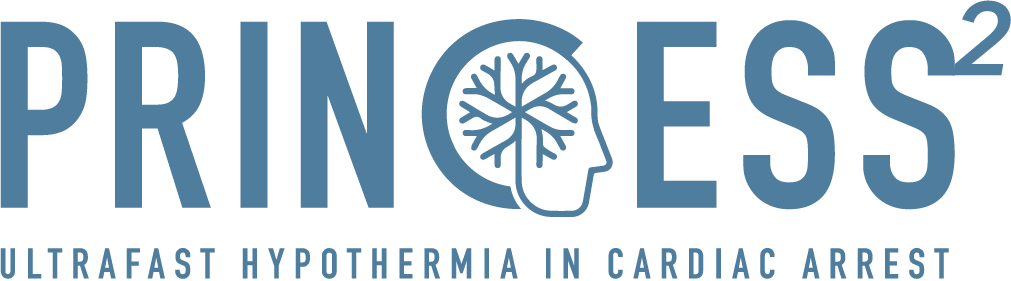 An international trial investigating the impact of very early initiated hypothermia in OHCA patients with initial shockable rhythm, on neurologic recovery.
Inclusion criteria
Age ≥18 years
OHCA with initial shockable rhythm
Unconscious (GCS ≤8)
Inclusion ≤20 min from EMS arrival
Patients can be included both intra-arrest and post-ROSC
Include and randomize a patient by opening randomization envelope
Use worksheet to note important data during ACLS
Enter randomization data in the E-CRF (scan QR-code on the randomization envelope for easy access)
Exclusion criteria
Age ≥80 years
Obvious non-cardiac causes to cardiac arrest
Obvious already hypothermic 
Obvious barrier to placing intra nasal catheters 
Known Do Not Attempt to Resuscitate (DNAR) order or other limitations in care
Known terminal disease
Known or clinically apperant pregnancy
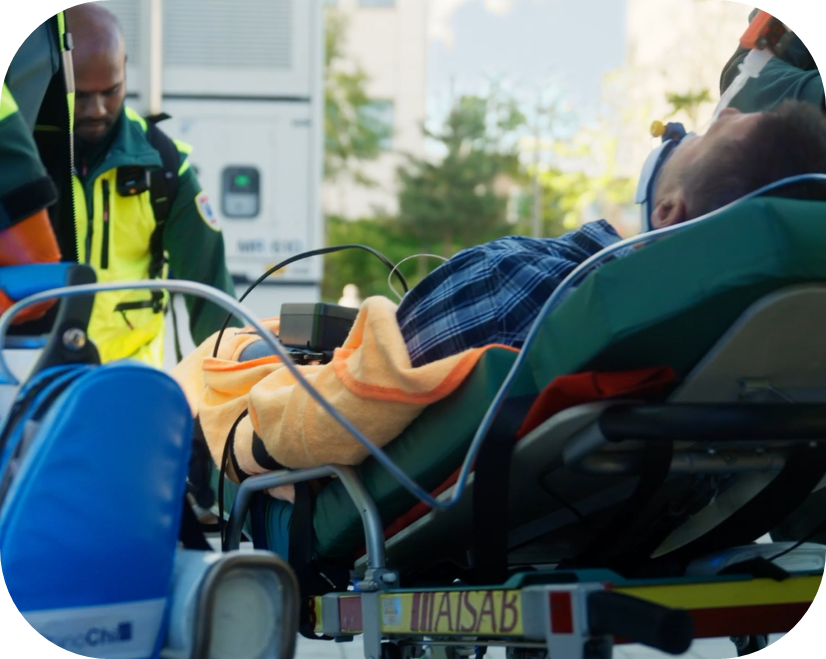 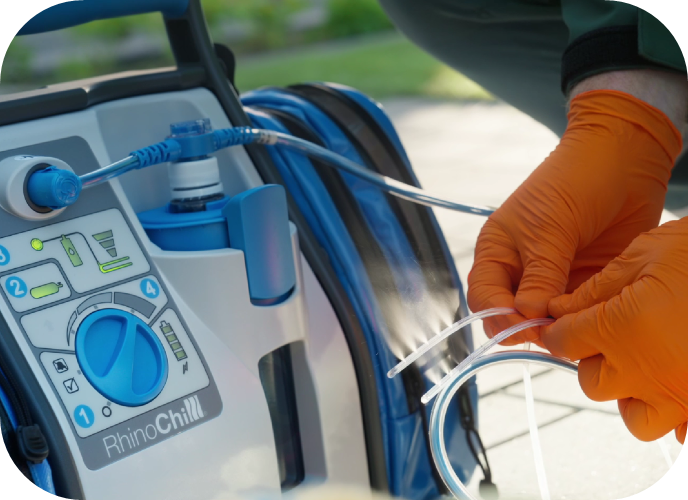 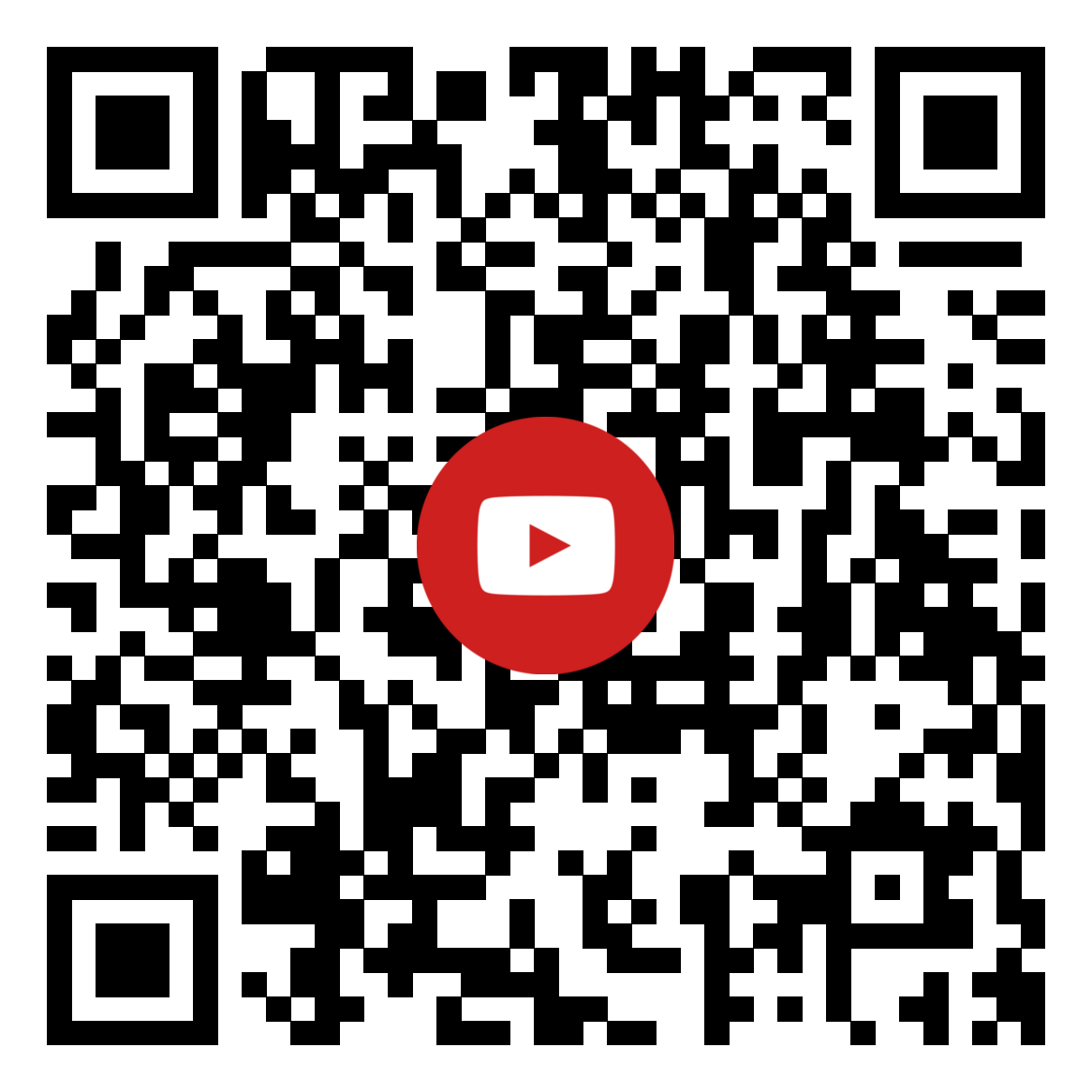 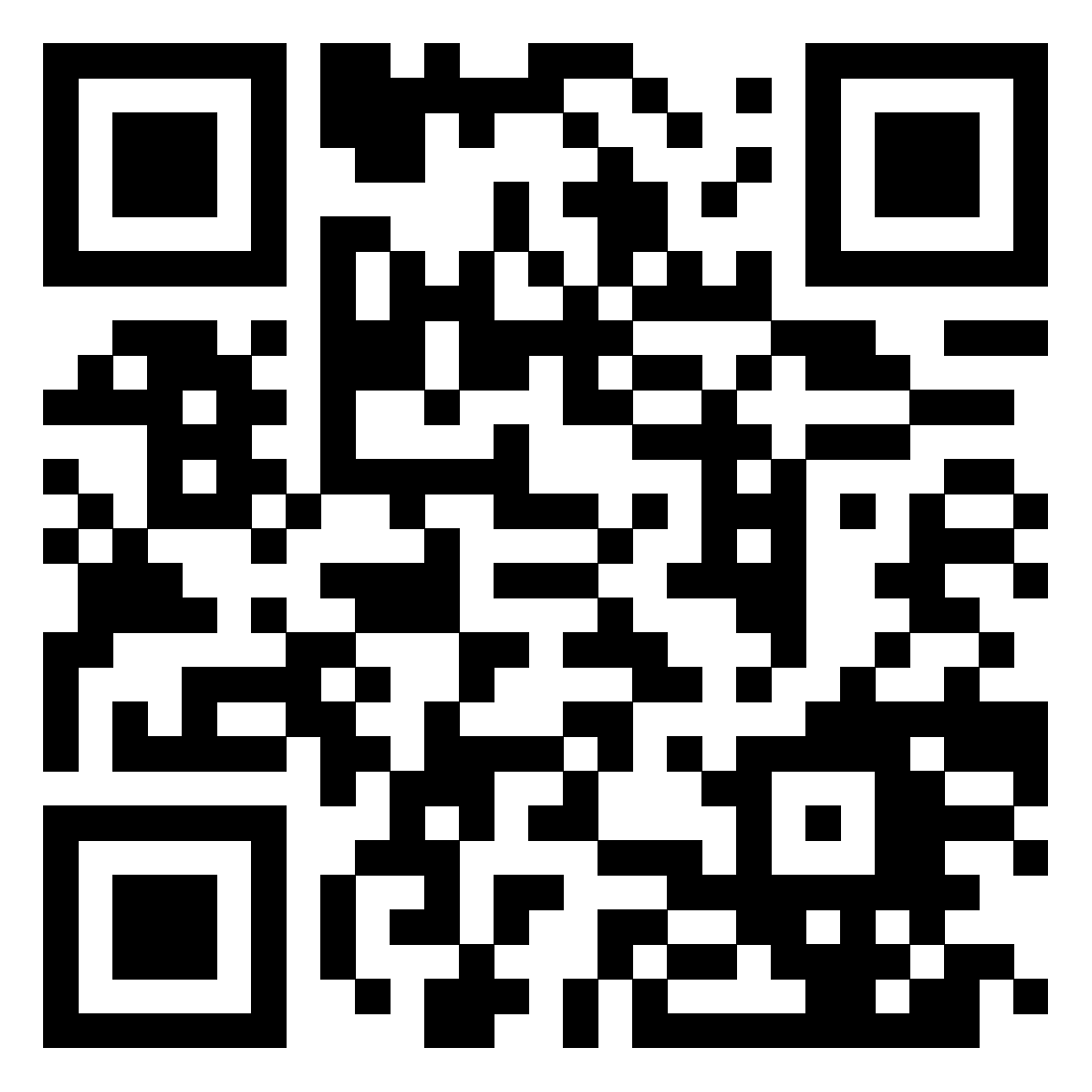 Film
Website
Any questions, contact
Name
Email adress
Phone number
Name
Email adress
Phone number
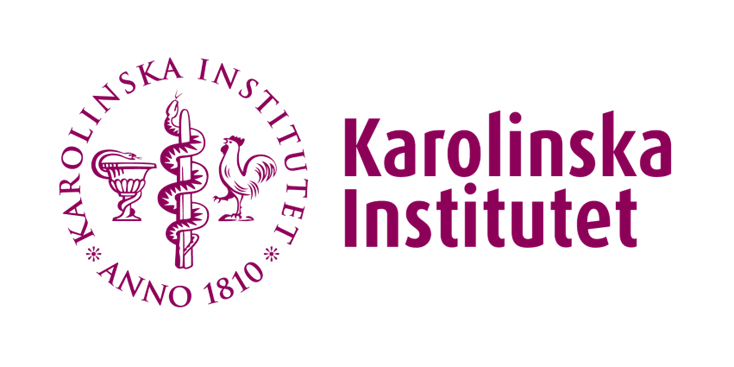 Name
Email adress
Phone number